Моделирование образовательного процесса сиспользованием активных и интерактивных методики технологий
Введение
В настоящее время современная методическая наука явно заметно приблизилась к чрезвычайно актуальному моменту, то есть появилась реальная необходимость в создании конкретно таких технологий в педагогике, которые на деле реально обеспечивают в современном образовательном процессе - обеспечение развития личности каждого учащегося, его непременной активности.
Актуальность исследуемой темы заключается непосредственно в том, что информационно-коммуникативная компетентность все более определяет уровень образованности конкретного индивида. Любой стадии развития каждого общества реально соответствуют свои форма и содержание процесса обучения новых поколений , передачи им уже накопленных умений , навыков , знаний , традиций.
Цель исследования: введение активных и интерактивных методов обучения способствует активизации процесса обучения. В этой связи целесообразно всесторонне рассмотреть понятие 4 интерактивности в образовательном процессе и модели реализации этого явления на настоящий момент. Объектом исследования являются методы обучения на основе взаимодействия. Предметом исследования являются технологии интерактивного обучения.
ГЛАВА 1 АКТИВНЫЕ И ИНТЕРАКТИВНЫЕ МЕТОДЫ ОБУЧЕНИЯ .
Перед школьным образованием сегодня стоят определенные задачи, которые нацелены на конкретный результат. Определенных результатов должен достигнуть каждый выпускник. Для того, чтобы цели были достигнуты , современному образовательному процессу пришлось изменить подходы к обучению: изменения учебных программ, различных современных моделей. Все модели обучения имеют общую цель – развитие личности учащегося , формирования у него желания и умения учиться.
Основные модели обучения имеют следующие виды:
● Модель развивающего обучения
● Модель проблемного обучения ( основной способ –технология проблемного обучения )
● Игровая модель ( основное средство – дидактическая игра )
● Педагогическая модель обучения
● Учебно-дисциплинарная и личностно- ориентированная модели.
Успех образовательного процесса во многом зависит от применяемых методов обучения. Под методами обучения понимаются способы совместной деятельности преподавателя и ученика , направленные на достижение образовательных целей. Это процесс взаимодействия между преподавателем и учениками, в результате которого происходит передача и усвоение знаний, умений и навыков, предусмотренных содержанием обучения.
ВИДЫ МЕТОДОВ ОБУЧЕНИЯ
В педагогическом процессе используются следующие методы. 1.Академический, при котором знания передаются от учителя к обучаемым в готовом виде- учитель – ученик . 
2 .Активный, который означает приобретение знаний посредством совместной работы – Учитель – ученик.
 3.Интерактивный, при котором получение нового учебного знания происходит посредством совместной работы участников познавательного процесса.
3.
1.
Ученик
2.
Ученик
Ученик
Учитель
Учитель
Учитель
Ученик
Ученик
Ученик
Ученик
Ученик
Ученик
ГЛАВА 2 СОВРЕМЕННЫЕ ТЕХНОЛОГИИ ОБРАЗОВАТЕЛЬНОГО ПРОЦЕССА
Под образовательными технологиями следует понимать- совокупность приемов и методов, которые применяются в процессе обучения подразумевает определенные результаты. Технология – это продуманное во всех деталях соединение форм, методов, приемов, применяемых в образовательном процессе для успешного и полного усвоения нового материала.
Большим предпочтением пользуются следующие технологии:
 проектная методика
 технология развития критического мышления
 использование информационно-коммуникационных технологий
 технология обучения в сотрудничестве.
Что такое КРИТИЧЕСКОЕ МЫШЛЕНИЕ?
Критическое мышление является педагогической технологией, стимулирующей интеллектуальное развитие учащихся.
К особенностям критического мышления относят наличие трех стадий:
	 вызов
	 осмысление
	 рефлексия
ПРОБЛЕМНОЕ ОБУЧЕНИЕ
Суть проблемного обучения заключается в построении проблемной ситуации и обучении умению находить оптимальное решение для выхода из данной ситуации. Ученики не получают готовое знание, а должны опираясь на свой опыт найти способ разрешения новой проблемы.
Метод предложен учёным Джоном Дьюи.
Обучение помогает достичь нескольких целей:
Формирование ЗУН
Развитие творческого мышления
Развитие навыки самостоятельной работы 
Формирование исследовательской активности
ПРОЕКТНАЯ ДЕЯТЕЛЬНОСТЬ
В основе метода проектов лежит развитие познавательных навыков учащихся, умение самостоятельно конструировать свои знания, умение ориентироваться в информационном пространстве, развитие критического мышления.
Результатом проектной деятельности всегда должен быть какой-то продукт, то есть проект –это совокупность определенных действий, документов, предварительных текстов, замысел для создания реального объекта, предмета, создания разного рода теоретического продукта .
Любой проект предполагает 5 П +1 :
 1. Проблема
 2. Планирование
 3. Поиск
 4. Продукт
 5. Презентация + Портфолио
КЕЙС_МЕТОД
Кейс ( в переводе с английского– случай. ) представляет собой проблемную ситуацию,предлагаемую учащимся в качестве задачи и поиска решения. Обычно кейс содержит схематическо словесное описание ситуации. 
Преимущества кейс-метода
Кейс-метод позволяет применить теоретические знания к решению практических задач..
Интерактивный формат. Кейс – метод обеспечивает более эффективное усвоение материала за счет высокой эмоциональной вовлеченности и активного участия обучаемых.
Конкретные навыки.
КЛАСТЕР
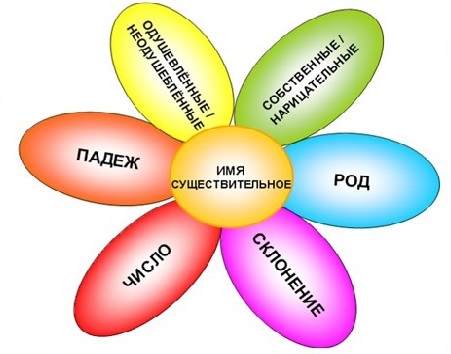 Кластер – один из методов.
Он представляет изображение, способствующее систематизации и обобщению учебного материала. Прием кластера может применяться на любой стадии урока.
СИНКВЕЙН
Это методический прием, состоящий из пяти строк стихотворной формы
   Как написать синквейн?
	1. В первой строчке называем предмет, лицо, явление. .Используем 	существительное или местоимение.
	2. Во второй строчке отмечаем его качественные характеристики с помощью 	прилагательных, причастий. 
	3. В третьей строчке перечисляем действия, которые совершает наш герой 	или предмет. Для этого подойдут глаголы.
	4. Четвертая строчка представляет собой полноценное предложение. Оно 	рассказывает об отличительных чертах описываемого явления. 
	5. В пятой строке содержится вывод или личное отношение. Обозначается 	существительным , которое ассоциируется с первым словом.
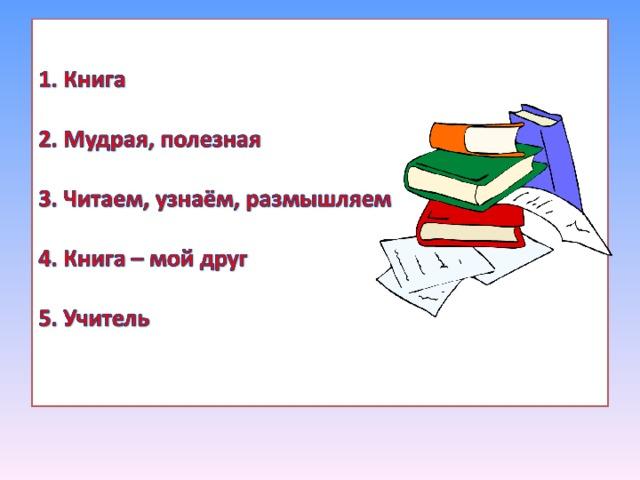 ЗАКЛЮЧЕНИЕ
Таким образом, на основании вышеизложенного можно сделать вывод, что основные образовательные программы образования наряду с компетентностно-ориентированным подходом предполагают, что ученик обретает большую самостоятельность в выборе путей освоения учебного материала, а образовательные технологии способствуют дифференциации и индивидуализации его учебной деятельности. Решающую роль при реализации компетентностного подхода играет переход от традиционных форм передачи знаний к инновационным образовательным технологиям, активным и интерактивным методам обучения.
Можно сказать, что современные интерактивные педагогические технологии – это огромное количество возможностей, приводящих к мотивации как к основному двигательному механизму образования человека, что и является отображением педагогического кредо - << желание – это тысяча возможностей, нежелание – тысяча причин >>.
В образовательном процессе с применением интерактивных форм и методов обучения предусматриваются его целевые установки и ценностные ориентации: направленность в будущее; построение нового типа отношений между педагогом и учеником.